СЕМЬ ЧУДЕС КАЗАХСТАНА
Сказка –путешествие для учащихся младших классов
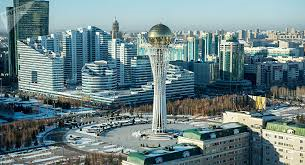 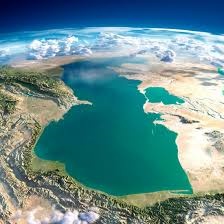 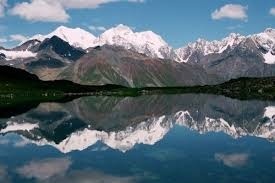 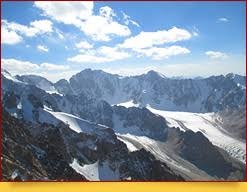 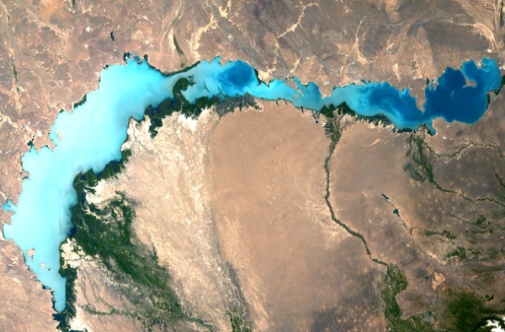 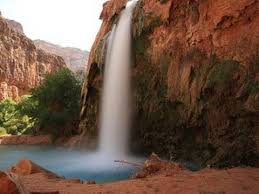 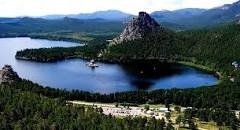 КГУ  «Средняя  школа  № 5 города Атбасар  отдела  образования  Атбасарского  района»
Семь чудес КазахстанаЯ открываю сундучок, в нём чудные картинки.Возьмёшь картинку – оживет волшебная тропинка.И если дождик вдруг пойдёт, зонтом моим укройся.Мой зонт, конечно, не простой – подарок доброй феи.Давай возьмём его с собой, в волшебный мир поверим.
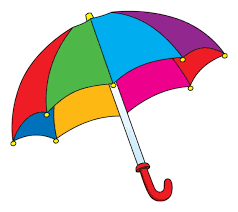 Уже открыт мой сундучок, держу в руках картинку.Куда теперь нас приведёт волшебная тропинка?В стране немало есть чудес, мне их сейчас не перечесть,Пока узнаем о семи, картинку первую бери.
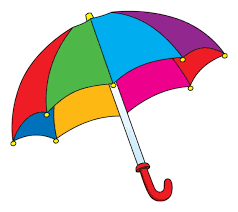 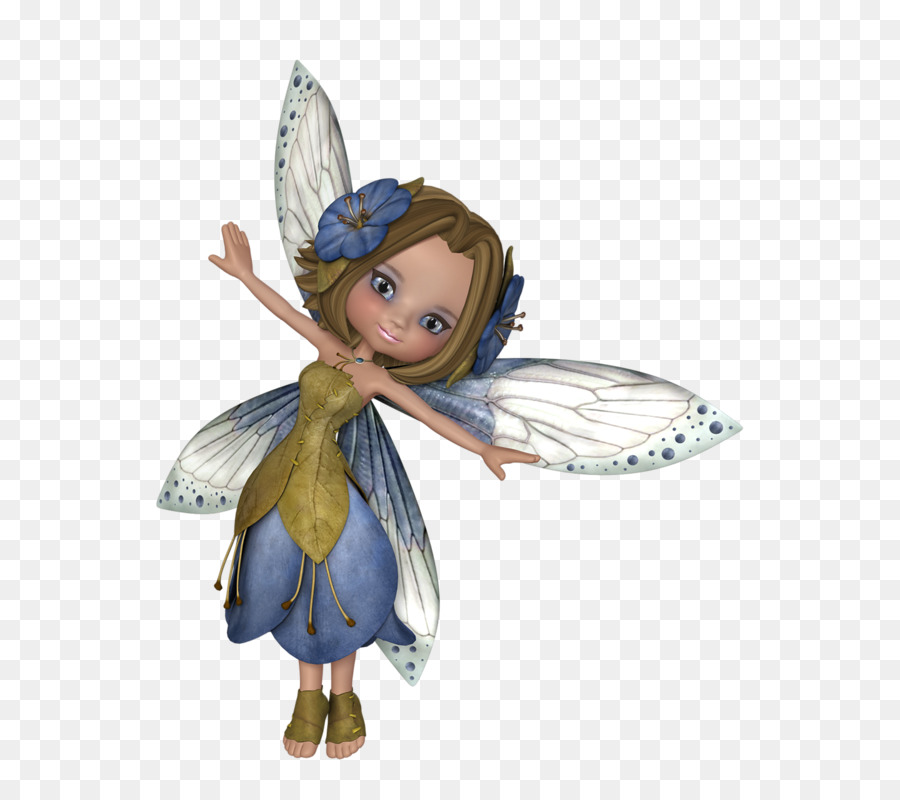 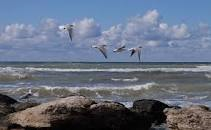 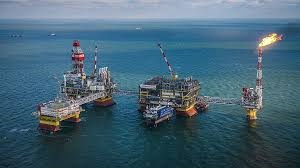 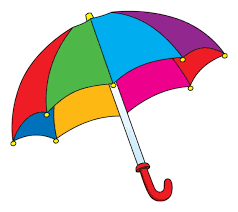 Каспийское озеро наш рекордсмен,О нём знает школьник и каждый студент.О том, что эндемики в нём обитают,А в дельте есть лотос, он здесь расцветает.
1
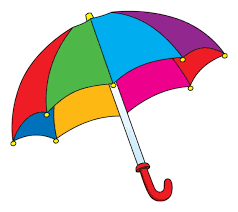 На шельфе каспийском нашли нефть и газ,Его добывают сегодня для нас.
1
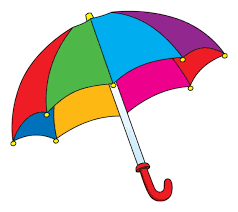 Пустынное место тайн много хранит,
И надпись на скалах тебя удивит.
Пещеры в пустыне, немало им лет,
1
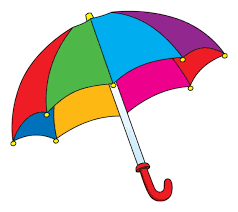 Молились в них предки, давали обет.Есть в скалах источник – святая вода,Поэтому тянет туристов сюда.
1
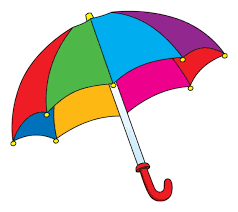 Вторая картинка, как видишь, другая,На ней ты увидишь отроги Алтая,Хранят эти горы большие богатства,
2
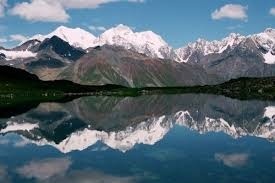 К ним наши геологи смогут добраться.Есть медь, серебро, золотая руда,И платину можно найти без труда.
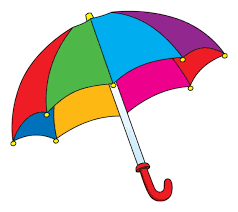 2
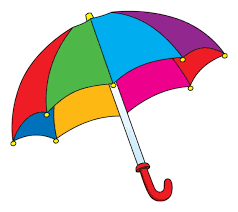 А третью картинку узнает любой,На карте здесь озеро изогнулось дугой.Семь рек его горной водою питают,
3
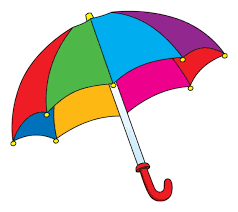 Но лишь половину воды опресняют.
Совсем не виденье в степи, не мираж,
Зовут это озеро просто – Балхаш.
3
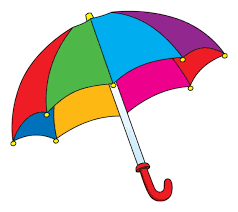 Картинка четвёртая словно из сказки,Смешались в природе все яркие краски.Чудесное место, слыхали такое?Его называют курорт Боровое!
4
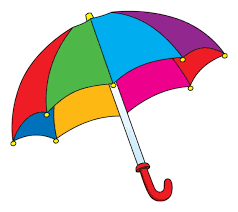 Средь синих-синих гор блюдца чистые озер,Берёзок танцующих сказочный лес.В заливе укрылась скала «Окжетпес».
4
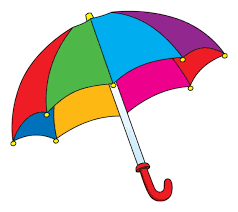 На пятой картинке Небесные горыЗакрыли от ветра степные просторы.Сверкают под солнцем Тянь-Шаня вершины,Здесь жаркое лето, холодные зимы.
5
Хан-Тенгри секреты хранил до поры,Парят в облаках над горою орлы.Здесь барс охраняет покой ледника,Хрустальная с гор стекает река.
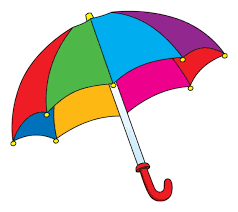 5
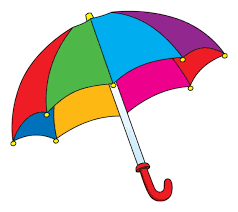 С картинкой шестой вряд ли что-то сравнится –Чарынский каньон словно редкая птица.Второго такого у нас не найти,Хоть тысячу верст нам придётся пройти.
6
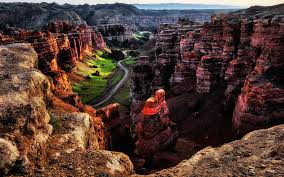 Ветер камни точил, сверху лилась вода,Красоту сотворили они на века!Скалы выстоились в ряд, стоят исполины,И о каждом в народе слагают былины.
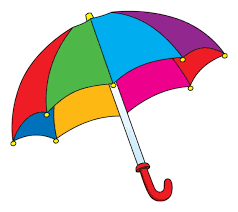 6
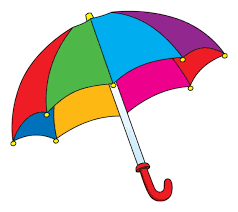 Седьмую картинку узнать очень просто:Столица страны – это сказочный остров.В степи появился, растёт с каждым днём
7
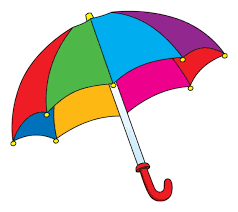 И в мире все знают сегодня о нём.Прекрасен, красив у нас Нур-Султан,Недаром гордится столицей Казахстан.
7
Я закрываю сундучок,  на дне лежат картинки,Домой сейчас нас приведёт волшебная тропинка.Узнать смогли в пути мы много, но есть еще одна дорога –К вершине знаний труден путь, об этом, друг мой, не забудь!
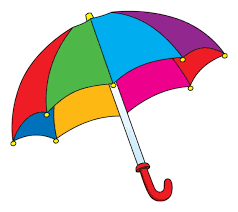 Галицкая Л. Стихотворение. Самопознание //№1.2018г.